Проект на тему: Пенные фантазии
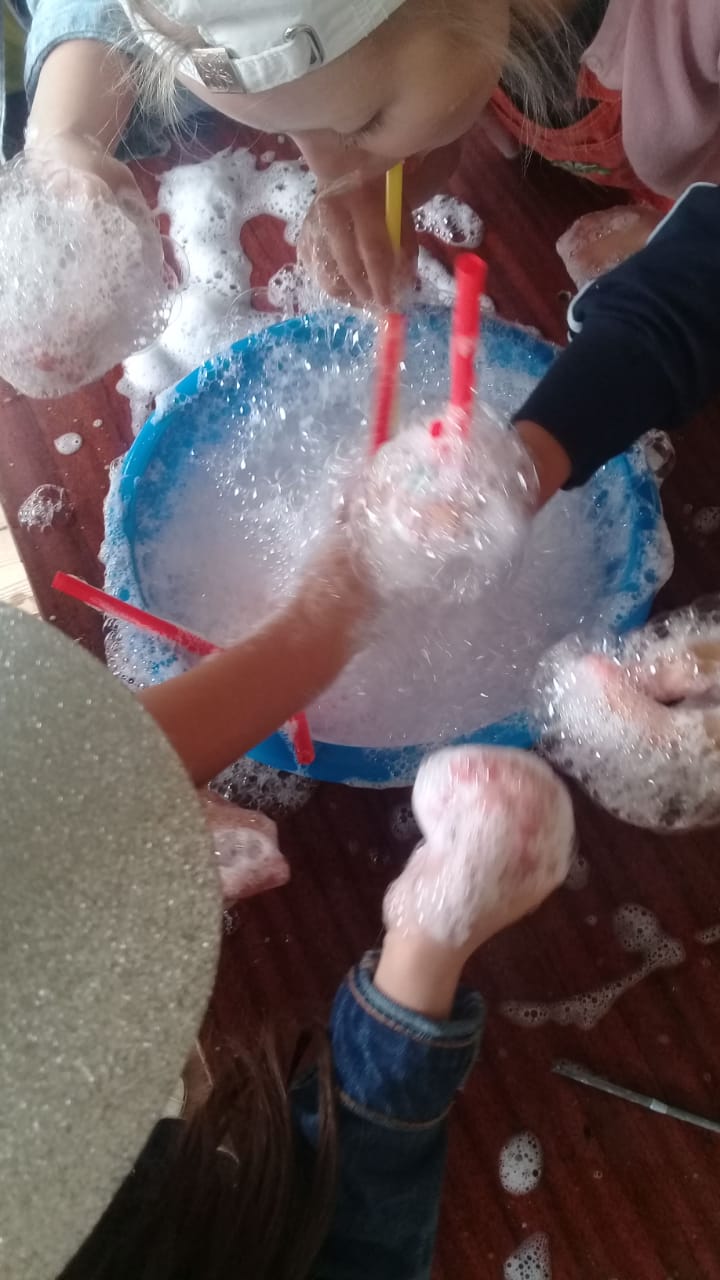 Подготовили:
Хворова О.В. воспитатель 1КК
Шерстобитова Ю.В. Воспитатель ВКК
Актуальность темы:    Мыльные пузыри всегда вызывают радость у детей любого возраста. А можно ли сделать их самим? Почему одни пузыри лопаются быстро, а другие нет? Чтобы ответить на эти и другие вопросы мы и создали этот проект.
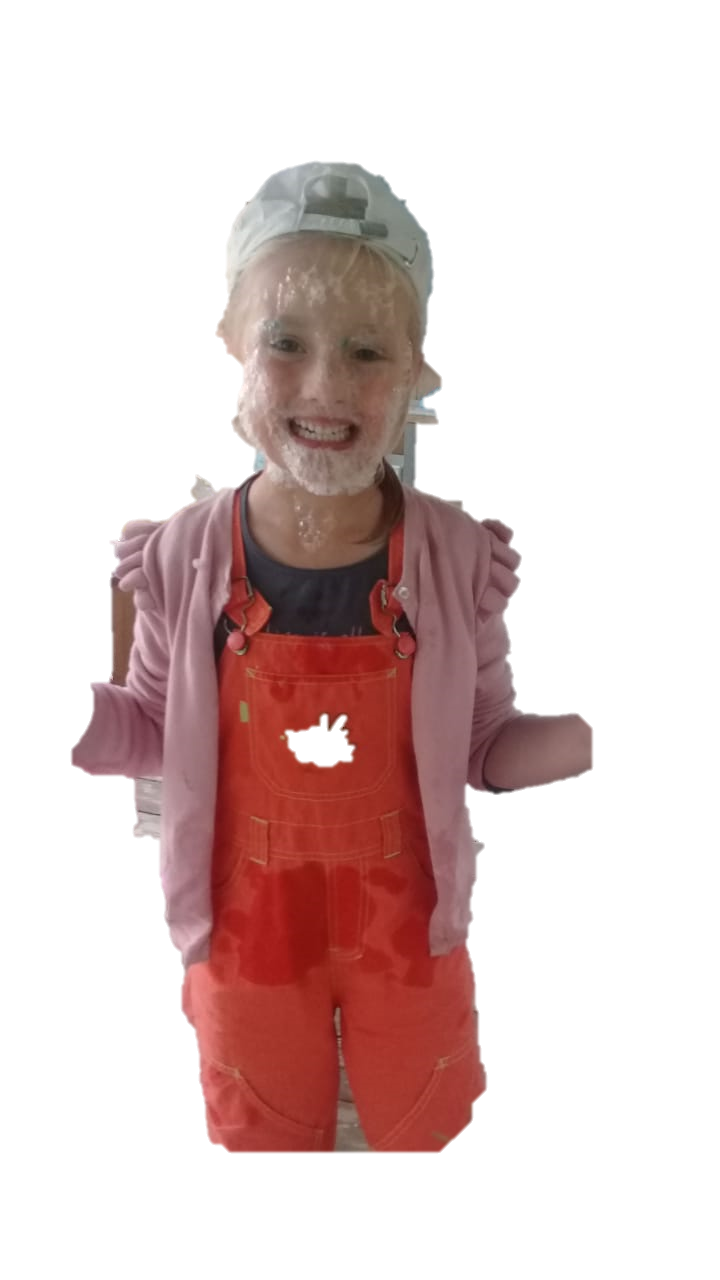 Вид проекта: исследовательскийкраткосрочный
Цель проекта:
Учить детей устанавливать взаимосвязь между объектами исследования, закреплять знания о свойствах воздуха на примере мыльной пены.
Гипотеза:1. Мыльные пузыри образуются из мыльного раствора.2. Размеры и устойчивость мыльных пузырей зависят от состава исходной жидкости
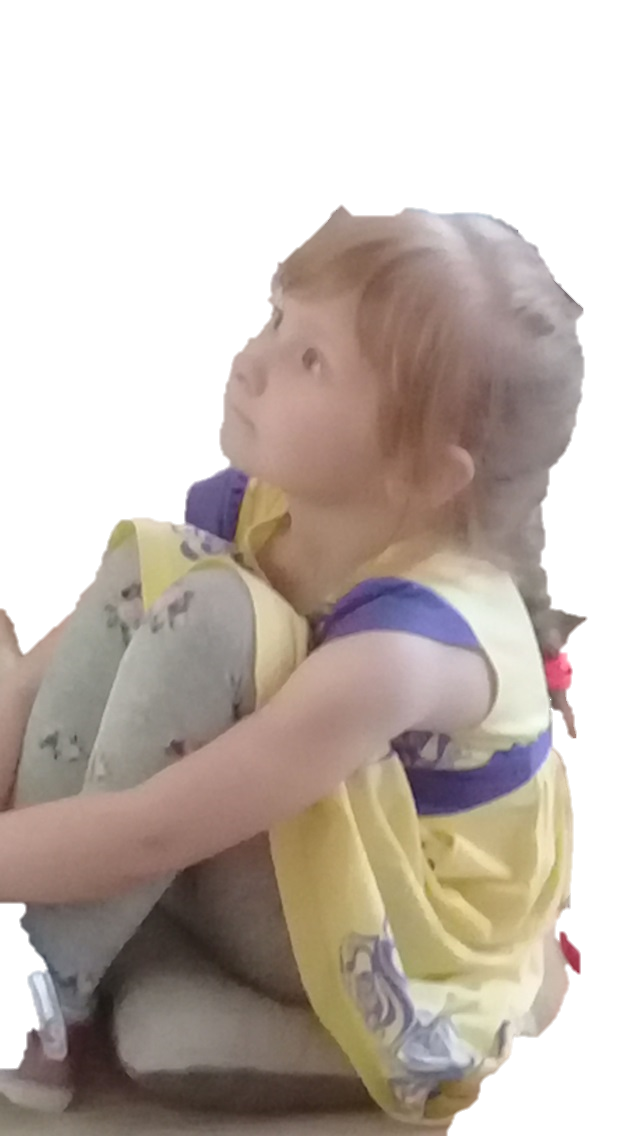 Задачи проекта:
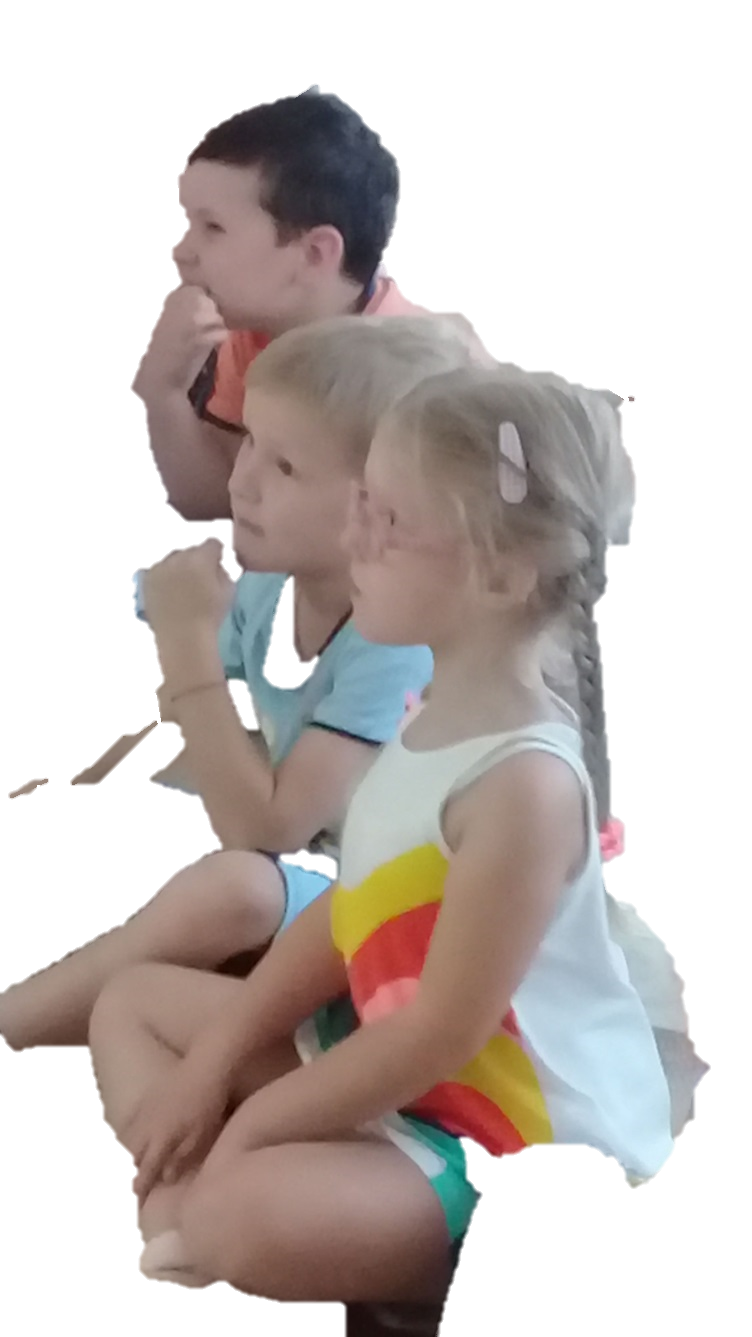 1.Познакомится с историей происхождения мыльных пузырей.
2.Выяснить, с помощью каких растворов получаются наиболее крупные и прочные мыльные пузыри.
3. Понаблюдать удивительные превращения мыльных пузырей на опытах
Этапы работы над проектом:
I. Подготовительный этап.

Подобрать методическую, научно-популярную литературу, иллюстрированный материал по истории происхождения мыльных пузырей.
Найти рецепты изготовления растворов для мыльных пузырей.
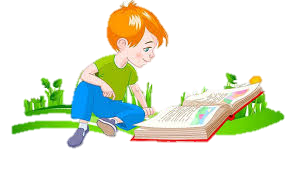 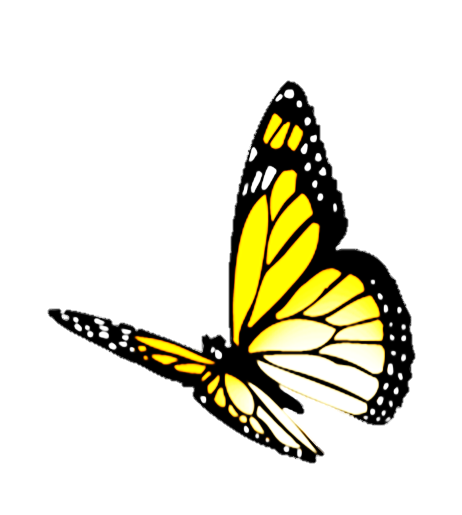 II. Основной этап.
Провести опыты с мыльными пузырями и определить, какими свойствами они обладают.
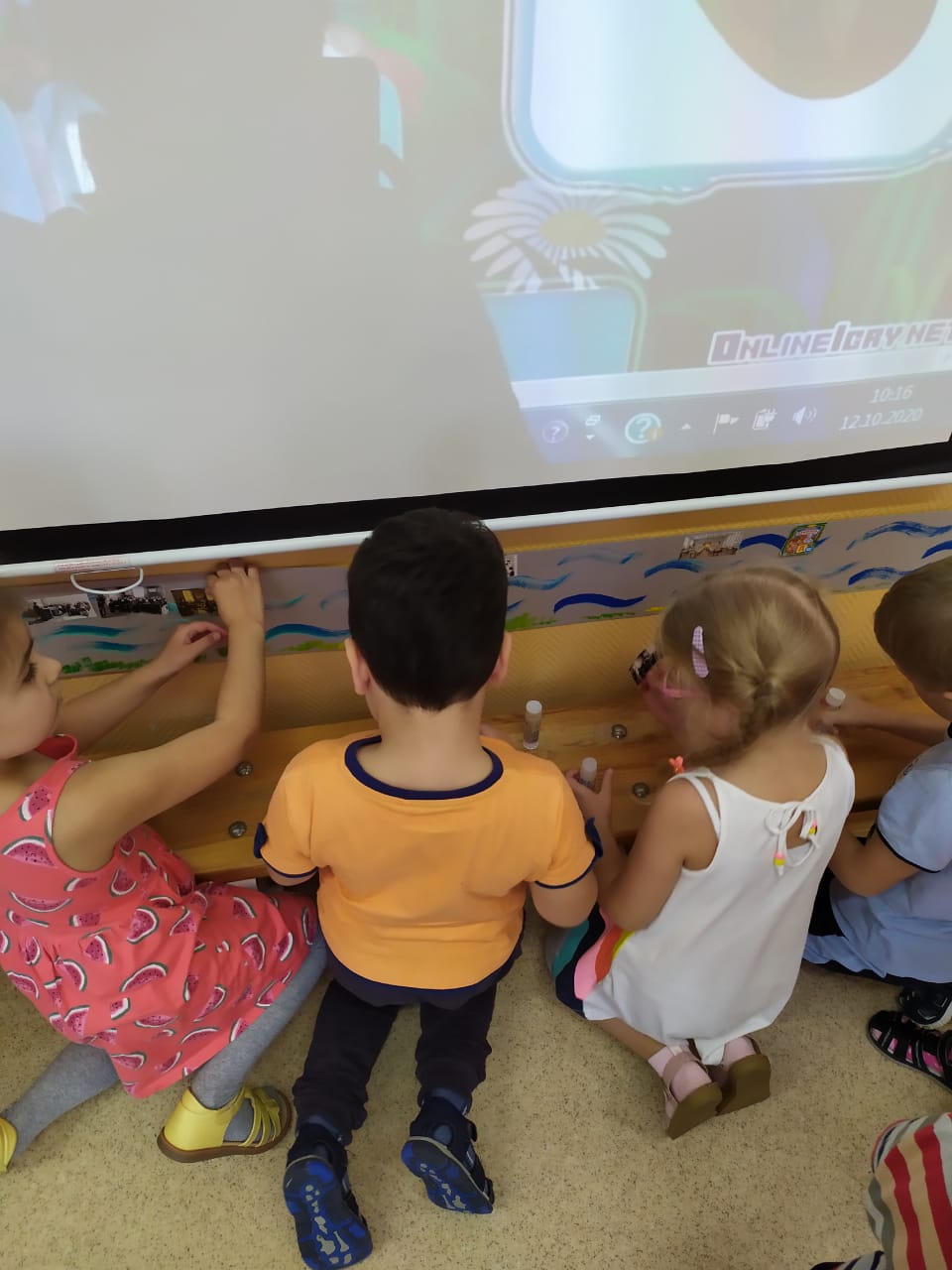 III. Заключительный этап.
Проанализировать полученные результаты.
Сделать вывод
Организовать и провести  праздник « Пенные фантазии»
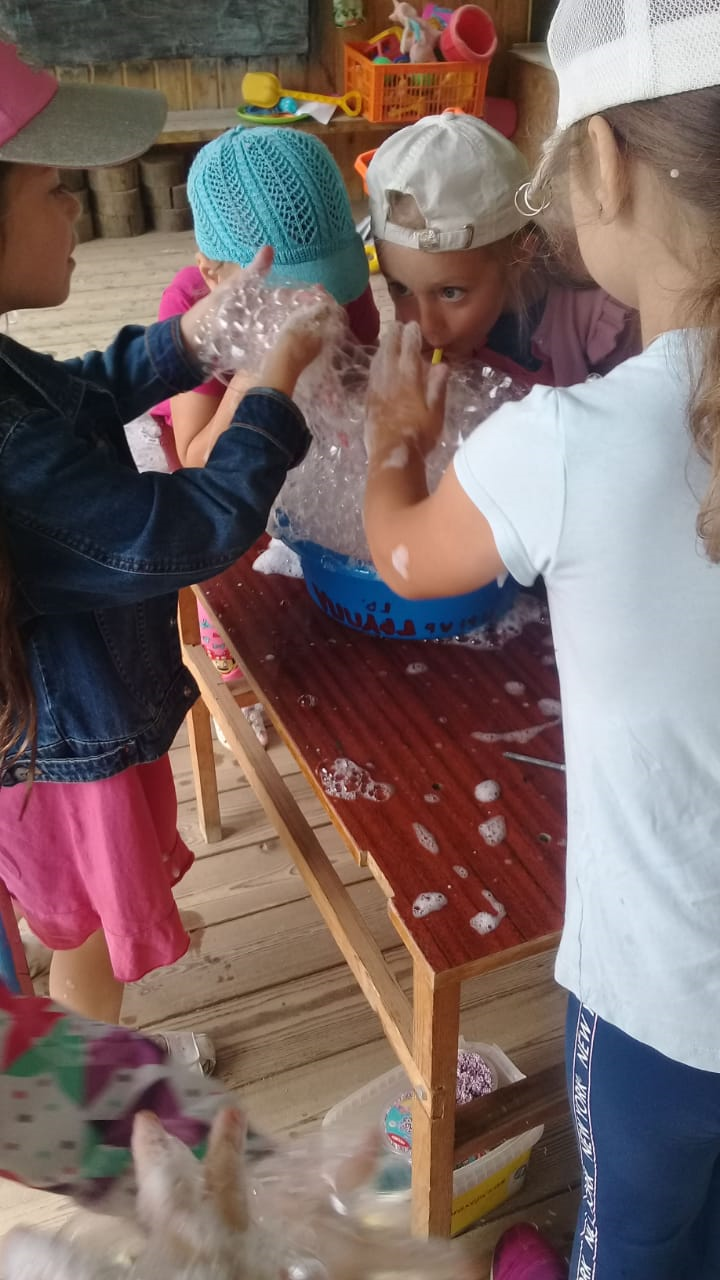